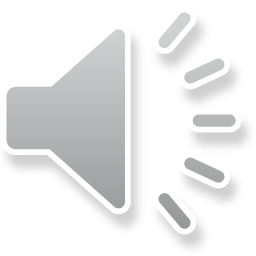 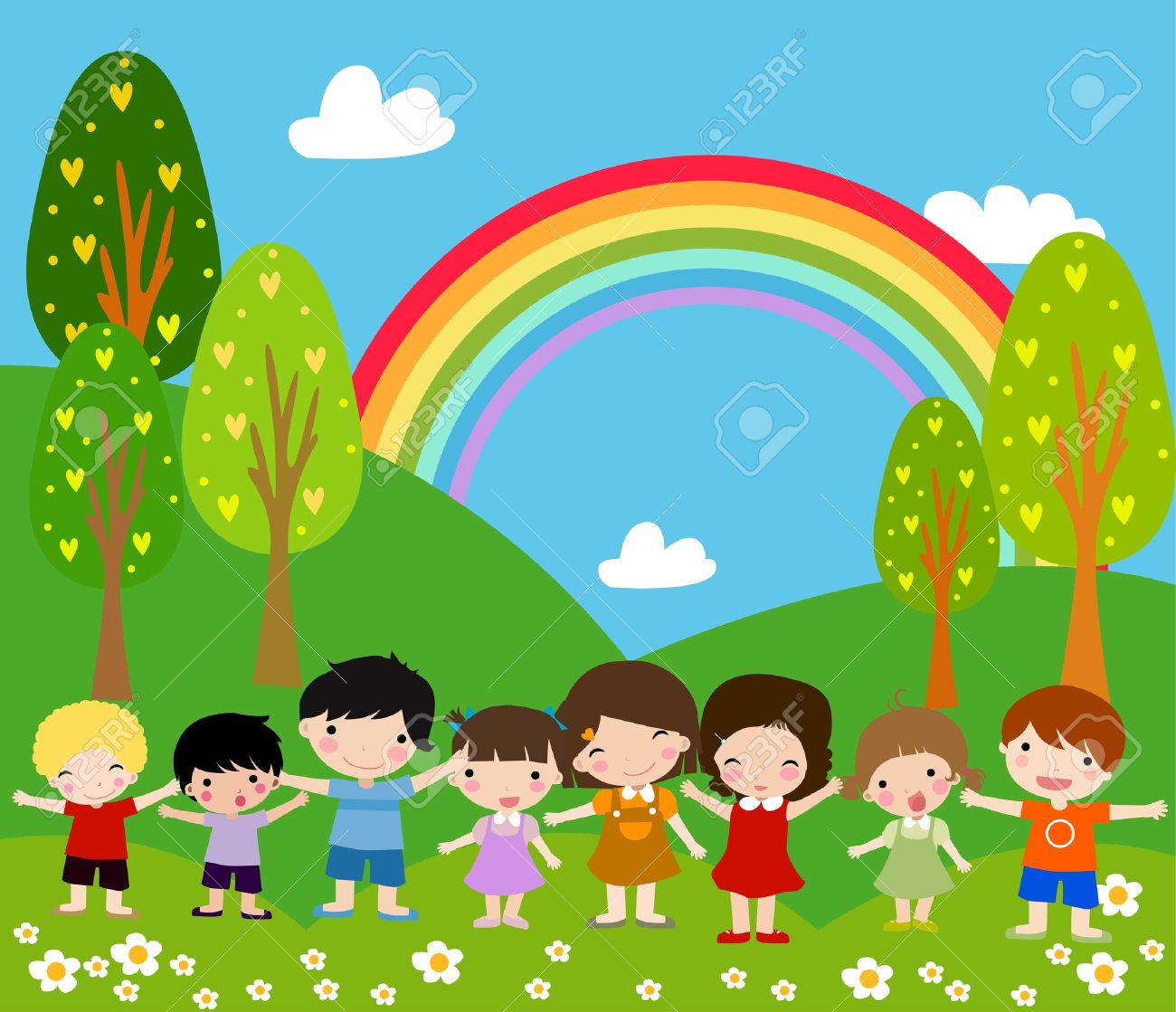 Chương trình
BÉ VUI HỌC TOÁN
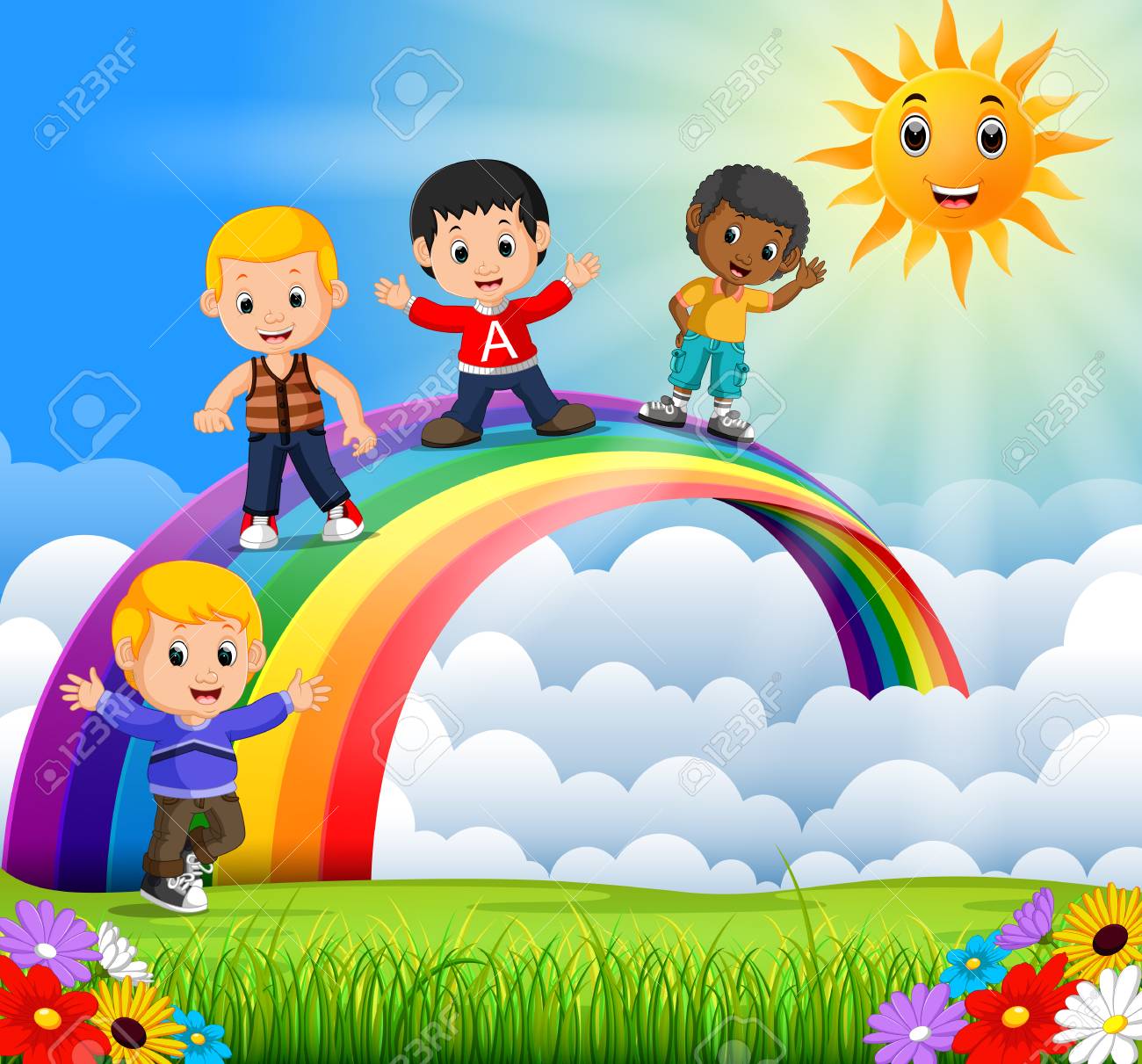 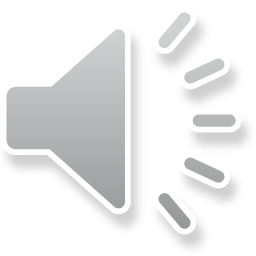 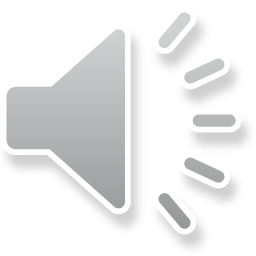 Các phần chơi:
Phần 1. Dạo chơi thăm quan
Phần 2. Thử thách bé yêu
Phần 3. Chung sức
Phần 1. Dạo chơi thăm quan
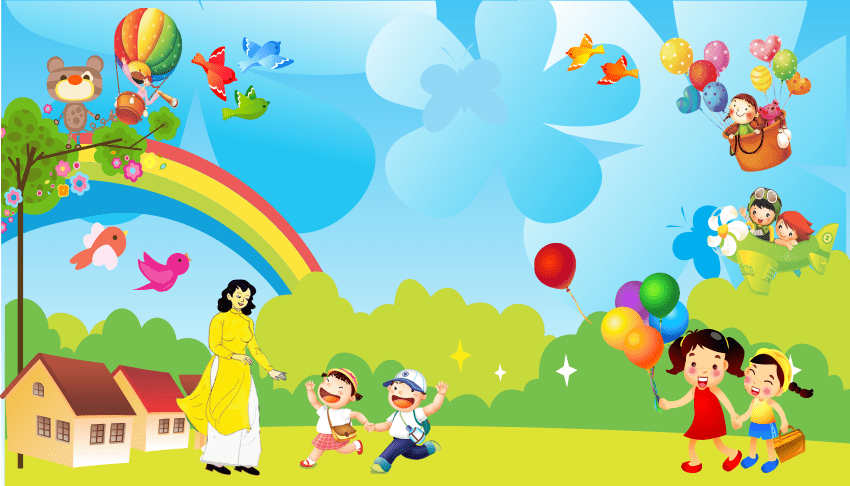 Phần 1: Dạo chơi thăm quan
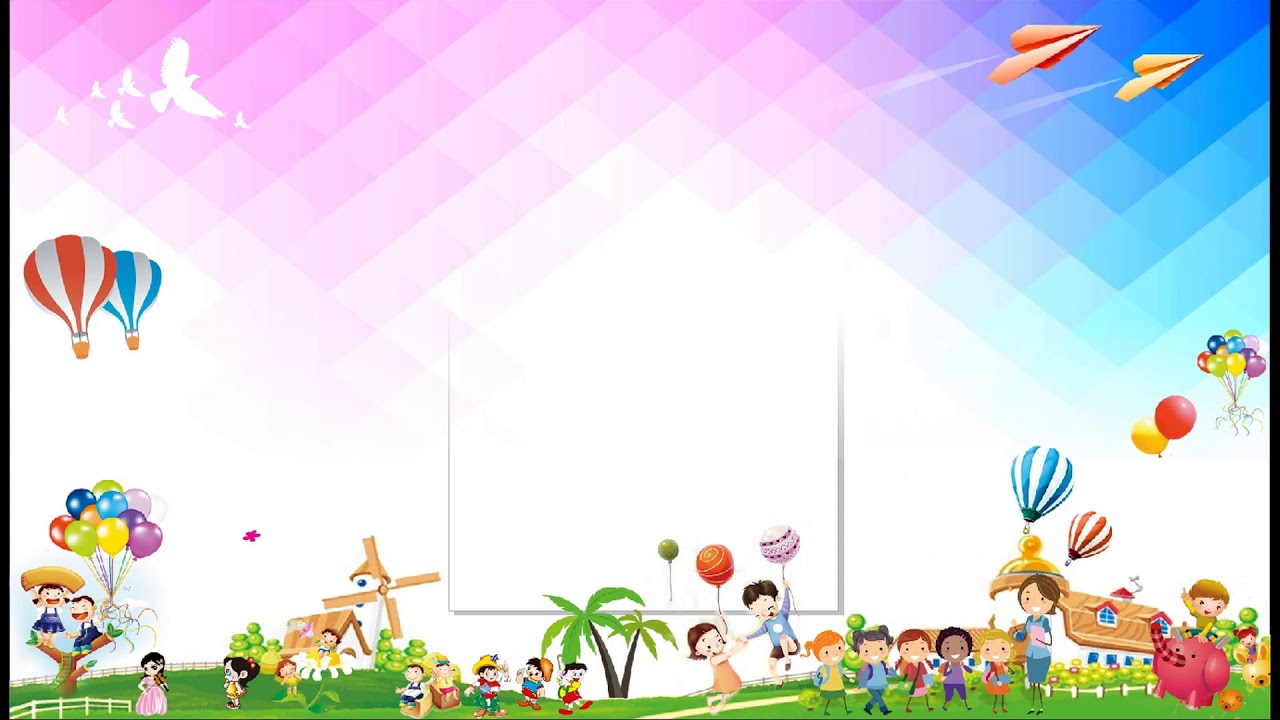 Phần 2:Thử thách bé yêu
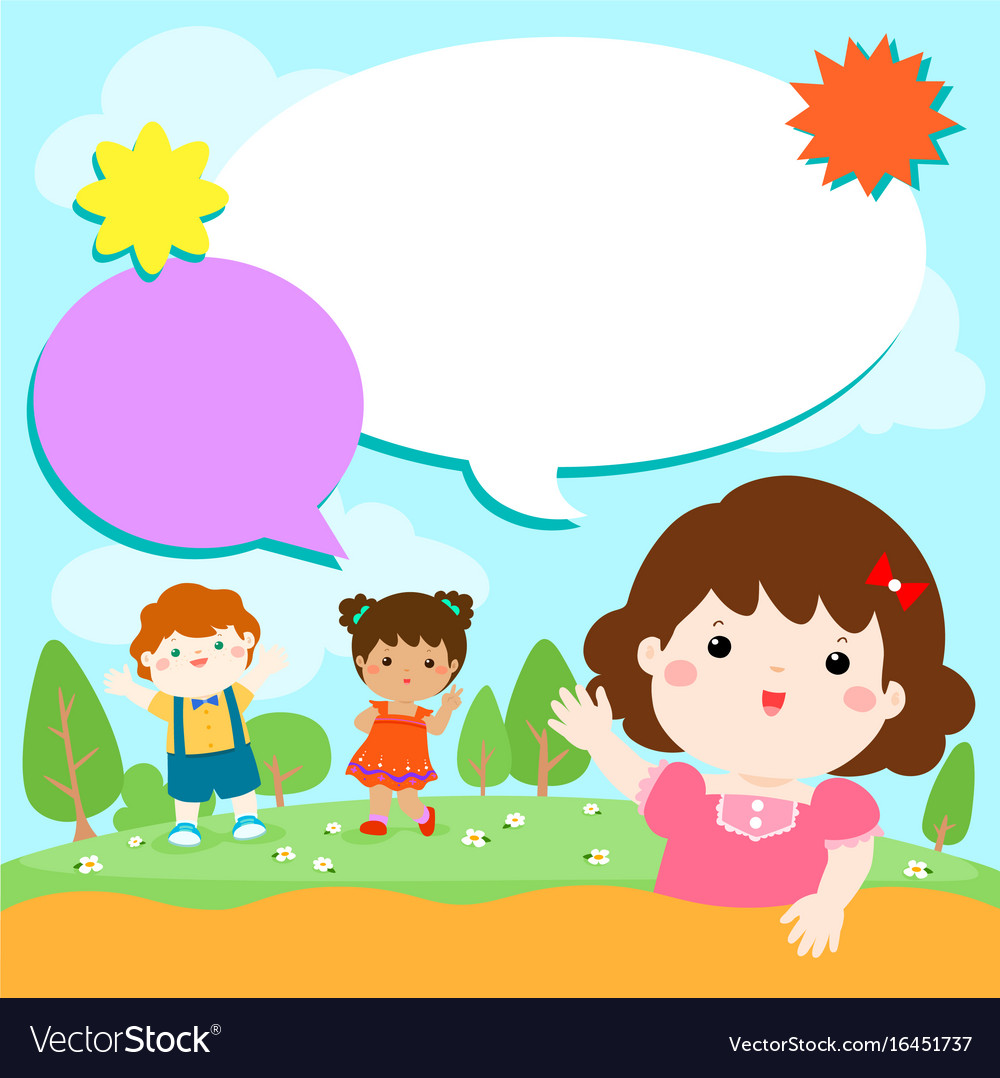 Phần 3: Chung sức
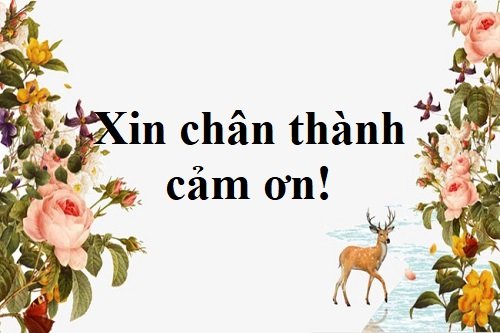